Os usos dos memes como uma forma de apoiar a prática do Bullying e naturaliza-la.
Professores: Adriano Santos, Camila Ferreira, Joyce Kelle e Washington Sousa.

Professora-orientadora: Mariana Affonso Penna.
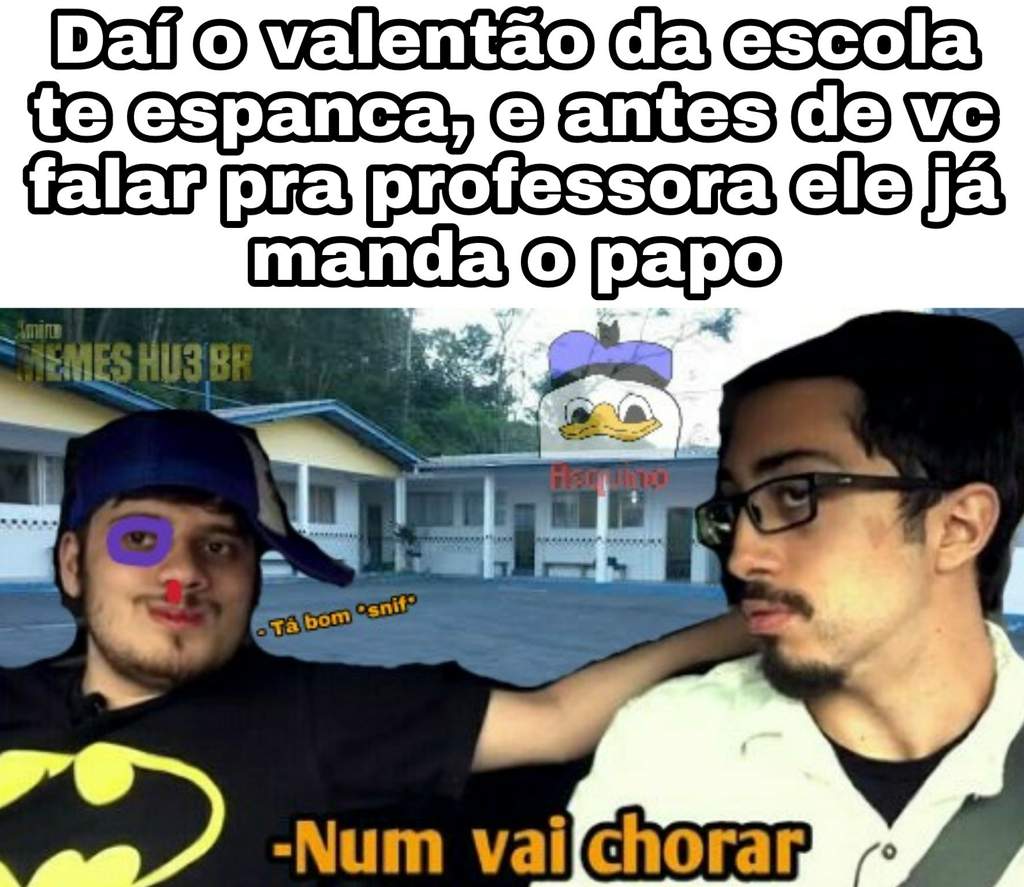 Reflexão:

Qual seria a mensagem deste meme em relação  ao Bullying escolar?
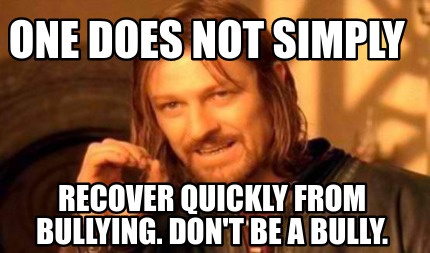 No meme a cima está escrito: “Ninguém simplesmente se recupera rapidamente do Bullying . Não seja um valentão.”

Reflexões: 
Qual a mensagem desse meme em relação ao Bullying? 

Qual seria a diferença entre este meme e o anterior?
Grupo 1:
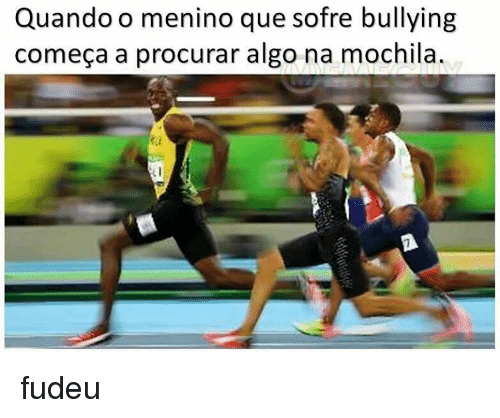 Grupo 2:
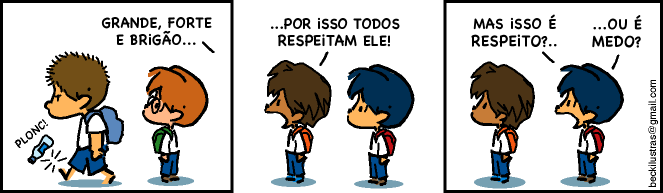 Grupo 3:
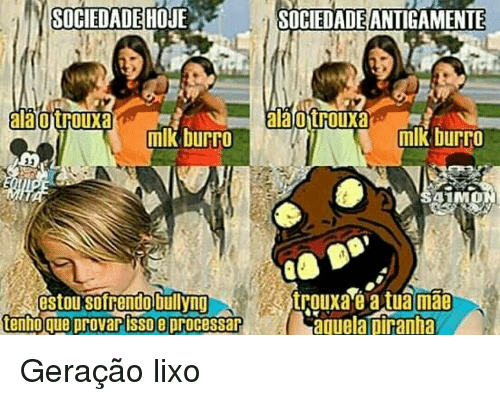 Grupo 4:
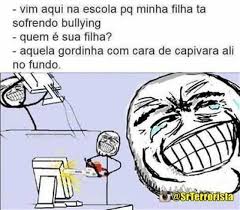 Grupo 5:
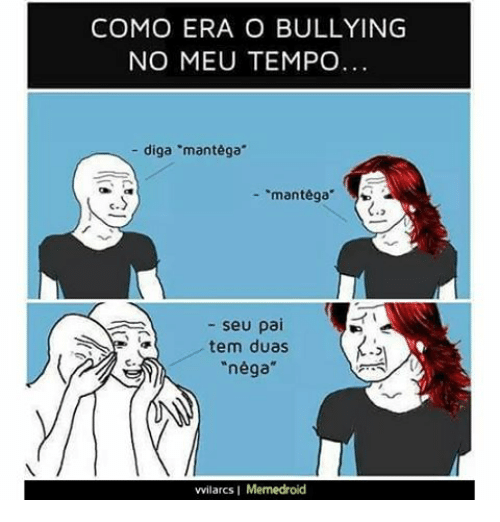 Grupo 6:
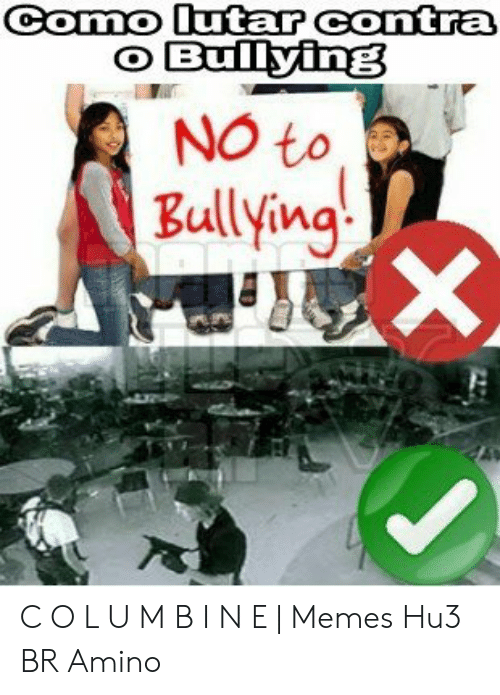 Agradecemos por comparecerem  e participarem !

Lembrem-se  não façam e/ou promovam o Bullying, porém podem zoar os amigos, desde que seja com moderação e respeito.
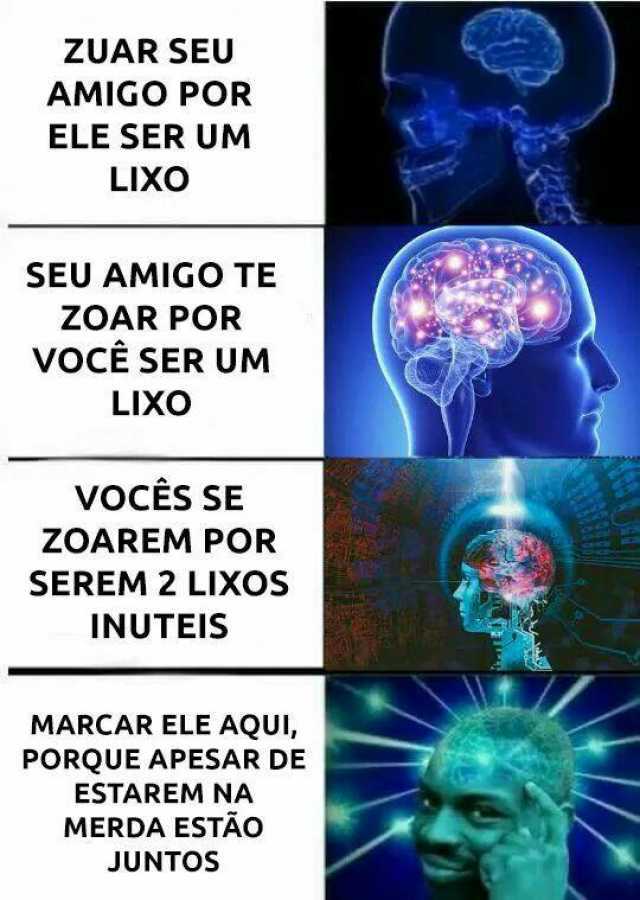